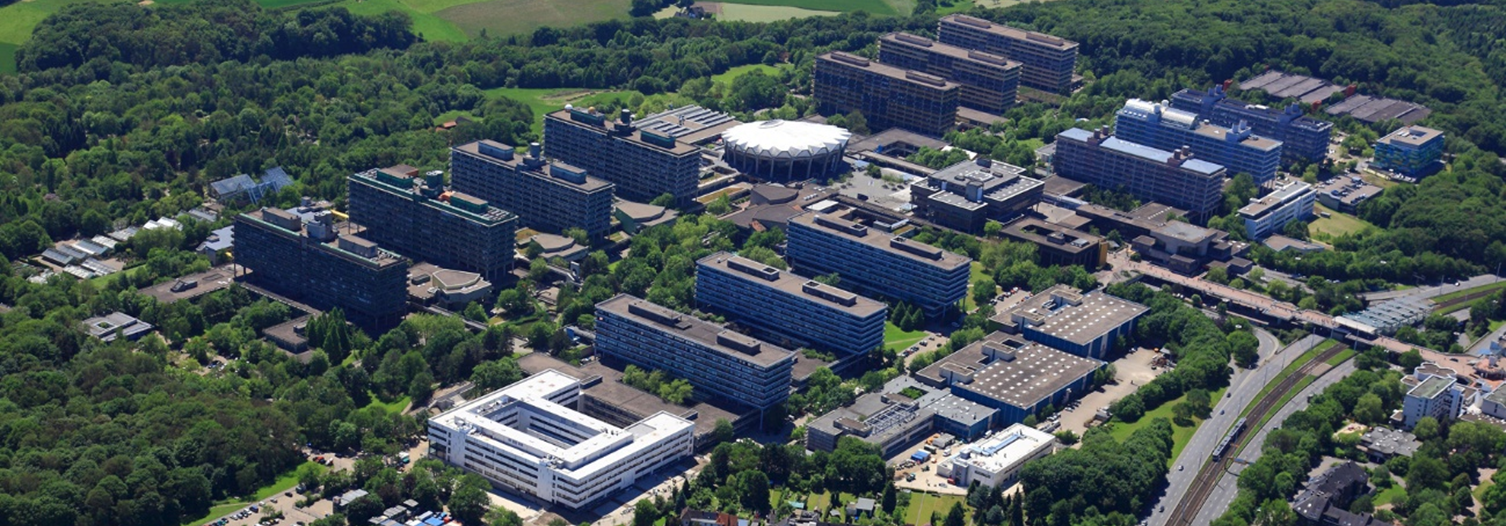 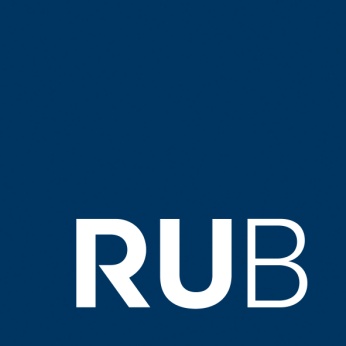 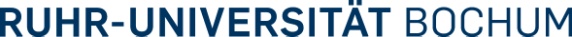 Finanz- und Rechnungswesen
Basisinformationen
Stand 25.05.2021
Dezernat 4 – Abteilung Finanz- und Rechnungswesen
Finanz- und Rechnungswesen - Basisinformationen
Einleitung
Die folgenden Informationen sollen den Einstieg in die kaufmännischen Erfordernisse erleichtern.

Der Schwerpunkt liegt insbesondere auf den Themen Bearbeitung von Ein- und Ausgangsrechnungen, Zahlungsverkehr sowie dem Finanzstellencontrolling.

Für alle kaufmännischen Fragen stehen selbstverständlich auch die Mitarbeiter*innen des Dezernats 4 – Finanzmanagement jederzeit gerne zur Verfügung. 
Viele nützliche Informationen finden Sie auch im Service-Portal der Ruhr-Universität Bochum.
Service Portal Bereich Finanzen
Finanz- und Rechnungswesen - Basisinformationen
Inhalte
Dezernat 4 – Finanzmanagement
Systeme
Finanzstellen, Konten und Co.
Bearbeitung von Eingangsrechnungen
Allgemein
Auslagenrechnungen
Anlagevermögen
Sonstiges
Ausgangsrechnungen
Korrekturen / Umbuchungen
Zahlungsverkehr
Dezernat 4 - Finanzmanagement
Abteilung 4.3.
Abteilung 4.1.
Hochschulwirt-
schaftsführung
Abteilung 4.1.
Abteilung 4.4.
Abteilung 4.3.
Zentrale 
Beschaffung
Abteilung 4.4.
Steuern
Abteilung 4.2. 
Finanz- und 
Rechnungswesen
Abteilung 4.2.
Sachgebiete
Sachgebiete
Planung und Finanzcon-trolling
Drittmittel
Ersteinrich-tung / Zoll
Sachgebiete
Sachgebiete
Anlagen-buchhaltung
Bankbuchhaltung
Debitoren-buchhaltung
Hauptbuchhaltung
Kreditoren-buchhaltung
Berichte und Versicherungen
Sachgebiete
Einkauf und Organisation
Strategischer Einkauf
Sachgebiete
Und hier finden Sie Ansprechpartner und weitere Informationen:
Service Portal Bereich Finanzen: Organigramm
Systeme
Finanz-Info

spiegelt Zahlungsflüsse für Finanzstellen wider
Stellt die Ein- und Auszahlungen für z.B. einzelne Finanzstellen übersichtlich dar
MACH Web

ist das führende Finanzbuchhaltungssystem
hier werden alle kaufmännischen Sachverhalte, wie Ein- und Ausgangsrechnungen, gebucht und Jahresabschlüsse (Bilanzen) erstellt
MACH Web
Finanz-Info
Einen Antrag zur Einrichtung / Löschung des Zugriffs auf Finanzstellen in MACH Web und Finanz-Info finden Sie hier:
Antrag MACH Web / Finanzinfo
Zur Anmeldung Mach Web:
MACH Web
Zur Anmeldung Finanz-Info:
Finanz-Info
Finanzstellen, Konten und Co.
Finanzstellen, immer 10-stellig
1.-3. Stelle:	Mittelherkunft 
		beginnend mit:		1 	eigene Mittel (z.B. 111 – Verkäufe, Exkursionen)
							2	Haushaltsmittel (z.B. 210 – HH-FS)
							3 	projektbezogene Landesmittel 
							4 	Drittmittel (z.B. 410 – BMBF; 421 – DFG)
							512	Qualitätsverbesserungsmittel
4. – 6. Stelle: Organisationseinheit 
z.B. 603 – Fakultät E-Technik
7. – 10. Stelle: laufende Nummer (keine feste Regel)
		Ausnahme:	0001 => Dekanat; 0810 => Bibliothek; 0830 => Werkstatt

Übersichten der Mittelherkünfte und Organisationseinheiten sind im Service-Portal, Formularschrank, Kontierungsbeleg als dazugehörige Dokumente abrufbar.
Überblick Mittelherkünfte und Organisationseinheiten
Dezentrale Budgets – 10-stellig
nur anzugeben bei Qualitätsverbesserungsmittel
Finanzstellen, Konten und Co.
Kostenstellen – 7-stellig
Immer beginnend mit der Organisationseinheit
nur anzugeben bei Einstellungsanträgen und Inventarisierung
Sachkonten, immer 8-stellig
Im Serviceportal finden Sie den jeweils gültigen Kontenplan der RUB und auch eine Übersicht der gängigsten Sachkonten.

Service-Portal/Formularschrank/Kontierungsbeleg → dazugehörige Dokumente 
Link: Kontenplan

Erlöskonten (Ausgangsrechnungen) beginnen in der Regel mit einer 5, 
Aufwandskonten mit einer 6 oder 7

Empfehlung: 
Laden Sie sich den Kontenplan aus dem Intranet herunter und reduzieren Sie diesen auf Ihre Bedürfnisse; nutzen Sie dabei auch die Möglichkeit zur individuellen Kommentierung.
Finanzstellen, Konten und Co.
Sachkonto – 8-stellig
Häufig verwendete Aufwandskonten (auszugsweise)
680 000 00: Büromaterial
680 010 00: Geschäftsbedarf (< 250 €)
681 010 00: Print-out Medien
681 020 00: Online Medien
681 030 00: Literaturlizenzen
683 000 00: Telekommunikation
691 000 00: Mitgliedsbeiträge (Inland)
691 010 00: Mitgliedsbeiträge (Ausland)
686 000 00: Bewirtungskosten
601 000 00: Verbrauchsmaterial
608 000 00: Berufsbekleidung
612 000 00: Gutachten, Sachverständigen
613 039 00: sonstige Honorare
616 030 00: Wartung, Instandh. Laboranl.
617 000 00: sonstige bezogene Leistungen
671 500 00: Miete Immobilien
650 000 00: Personalmaßnahmen
652 000 00: Arbeitssicherheit
654 000 00: Fort- u. Weiterbildung (ohne Reisekosten)
672 000 00: Lizenzen/Konzessionen
677 000 00: Rechts- u. Beratungskosten
Bearbeitung von Eingangsrechnungen [allgemein]
Jede Eingangsrechnung ist zwingend mit einem Kontierungsbeleg oder einem Kontierungsstempel zu versehen.
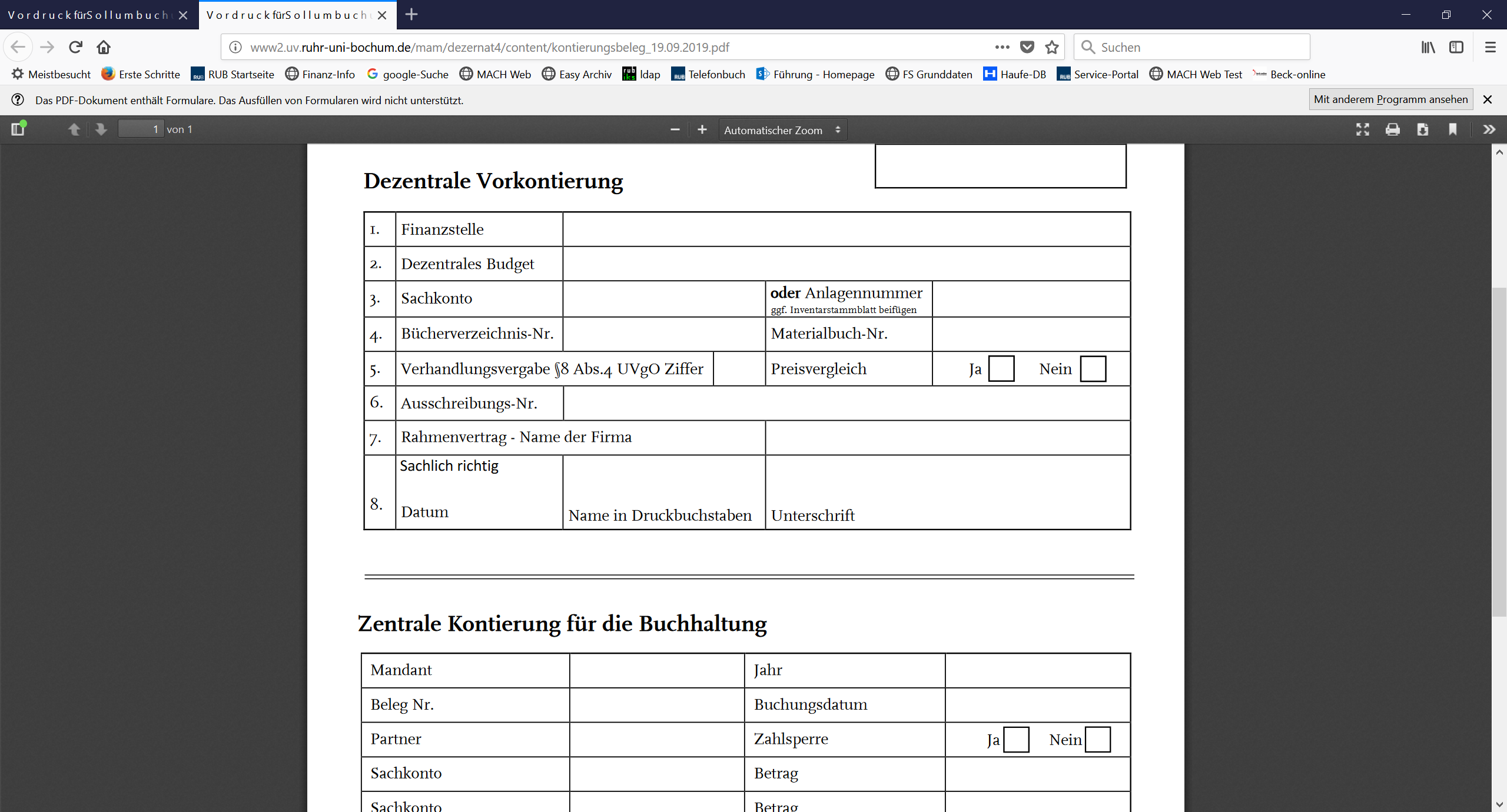 Pflichtfelder bzw.
Mindestangaben:
Finanzstelle
Sachkonto o. Anlagenummer
Sachlich richtig (Datum/Unterschrift)
Nach Prüfung und Vorkontierung einer Rechnung ist diese mit allen zahlungsbegründenden Unterlagen (z.B. Lieferscheine) per Hauspost beim Dezernat 4, Kreditorenbuchhaltung, zur Buchung und Zahlung zeitnah einzureichen.
Link: Kontierungsbeleg + Anleitung
Bearbeitung von Eingangsrechnungen [allgemein]
Sachliche Richtigkeit
Sachlich richtig dürfen nur für die jeweilige Finanzstelle berechtigte Personen zeichnen. 
Mit der Sachlich-Richtig-Zeichnung wird folgendes bestätigt:

Wirtschaftlich, sparsam und dienstliche Notwendigkeit
Belege richtig und vollständig
Lieferung/Leistung sachgemäß und vollständig
Preis entspricht der vereinbarten Konditionen
Zahlbetrag richtig ermittelt
Lieferung/Leistung nicht bereits in anderer Rechnung berücksichtigt
Zahlungsempfänger = Empfangsberechtigter
Mittelverfügbarkeit und Zulässigkeit der Ausgabe
Bearbeitung von Eingangsrechnungen [Sonderfall]
Auslagenrechnungen
In begründeten Einzelfällen kann es aber notwendig sein, im Auftrag und im Namen der RUB eine Beschaffung in bar, per privater Kreditkarte oder über ein privates Bankkonto zu bezahlen. In diesen Fällen besteht die Möglichkeit einer Erstattung der verauslagten Beträge über das Formular „Auslagenrechnung“.
Das Formular finden Sie hier: Service Portal - Auslagenrechnung
und wichtige Hinweise zur Auslagenerstattung hier:
Service Portal - Hinweise zur Auslagenerstattung
Wichtig ist, dass die Zeichnung der sachlichen Richtigkeit in eigenen Angelegenheiten nicht zulässig ist. Das heißt, der Zahlungsempfänger darf nicht gleichzeitig sachlich richtig zeichnen.
Bearbeitung von Eingangsrechnungen [Sonderfall]
Anlagevermögen
Inventarisiert werden müssen alle Güter mit einer Nutzungsdauer > 1 Jahr, die nicht verbraucht werden. Dann gilt es noch zu unterscheiden, ob es sich um selbständig nutzbare Güter (Laptop, Tisch, …) handelt oder nicht (Drucker, Monitor, …).
AHK = Anschaffungs- und Herstellkosten: Nettowert des Gutes zuzüglich aller Anschaffungsnebenkosten, die dem Anschaffungsvorgang direkt zuzuordnen sind. (Bsp.:  Transport, Inbetriebnahme, Zölle, Provisionen, etc.)
Bearbeitung von Eingangsrechnungen [Sonderfall]
Anlagevermögen
Welche Unterlagen werden für die Inventarisierung benötigt?
Lieferantenrechnung mit Kontierungsbeleg	
Inventarstammblatt je Inventargut mit Barcode-Nummer gemäß Aufkleber
Bei mehreren gleichen Geräten ein Stammblatt mit entsprechender Anzahl
      Barcodenummern und den dazugehörigen Seriennummern
Etiketten / Barcode-Aufkleber
Barcode-Nr. beginnend mit Jahr (JJJJ) der Anschaffung (Lieferung)
Barcode-Nr. = Anlagennummer auf dem Inventarstamm-Blatt 	
jährlich neue Barcode-Aufkleber verwenden und bitte 3 Jahre aufbewahren
Barcode-Aufkleber ist auf das zu inventarisierende Wirtschaftsgut zu kleben

Neue oder zusätzliche Barcode-Aufkleber erhalten Sie zu Beginn jeden Jahres bzw. jederzeit auf Anfrage bei den Mitarbeitern der Anlagenbuchhaltung
Bearbeitung von Eingangsrechnungen [Sonderfall]
Anlagevermögen
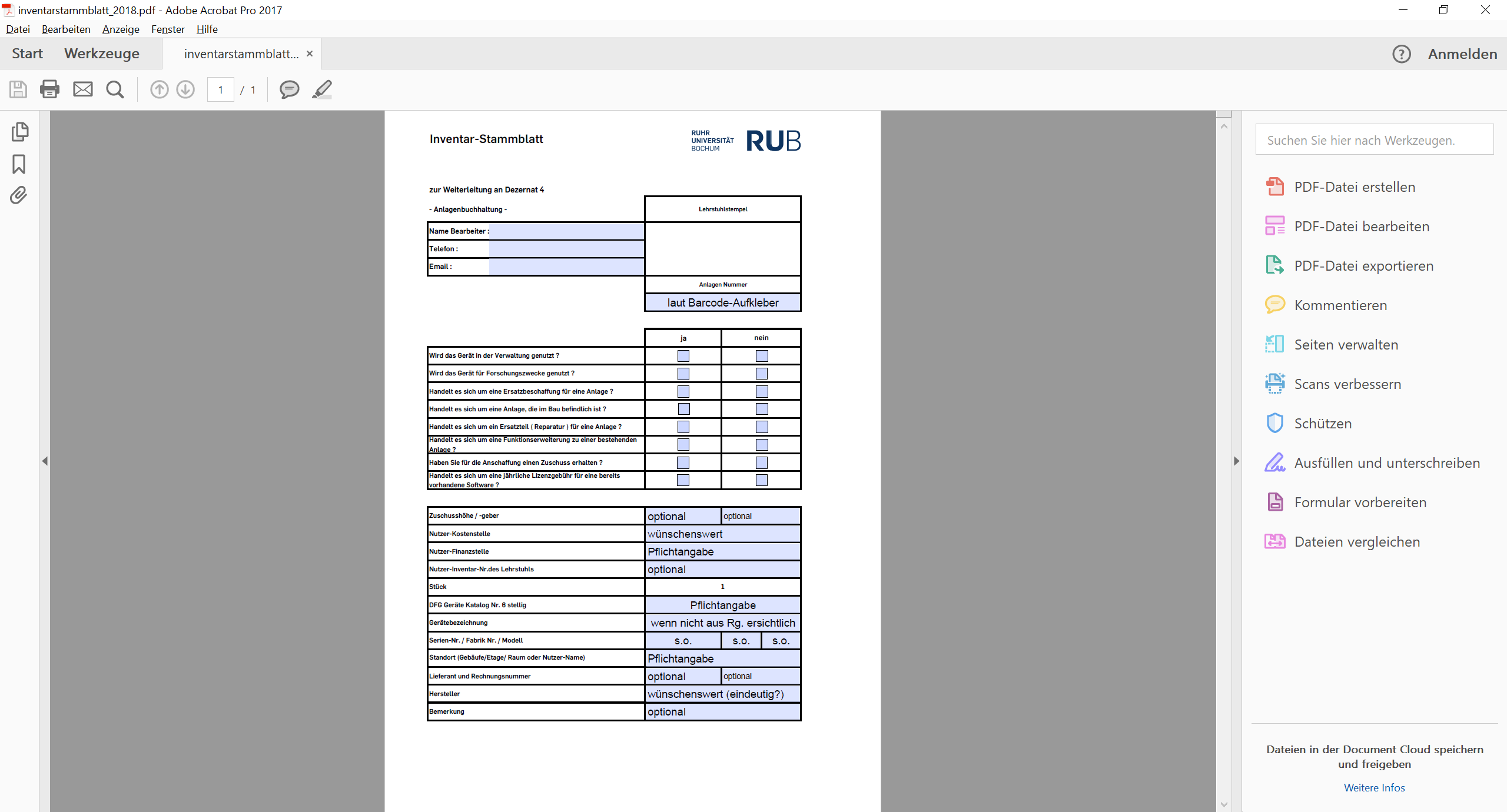 Hinweis: 
Im Original handelt es sich um ein DinA4-Blatt,
zur besseren Übersicht-lichkeit wird es in dieser Präsentation in 2 Teilen dargestellt.
Teil 1
Forschung und/oder Lehre
Ja: keine Inventarisierung
Bearbeitung von Eingangsrechnungen [Sonderfall]
Anlagevermögen
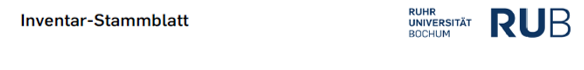 Teil 2
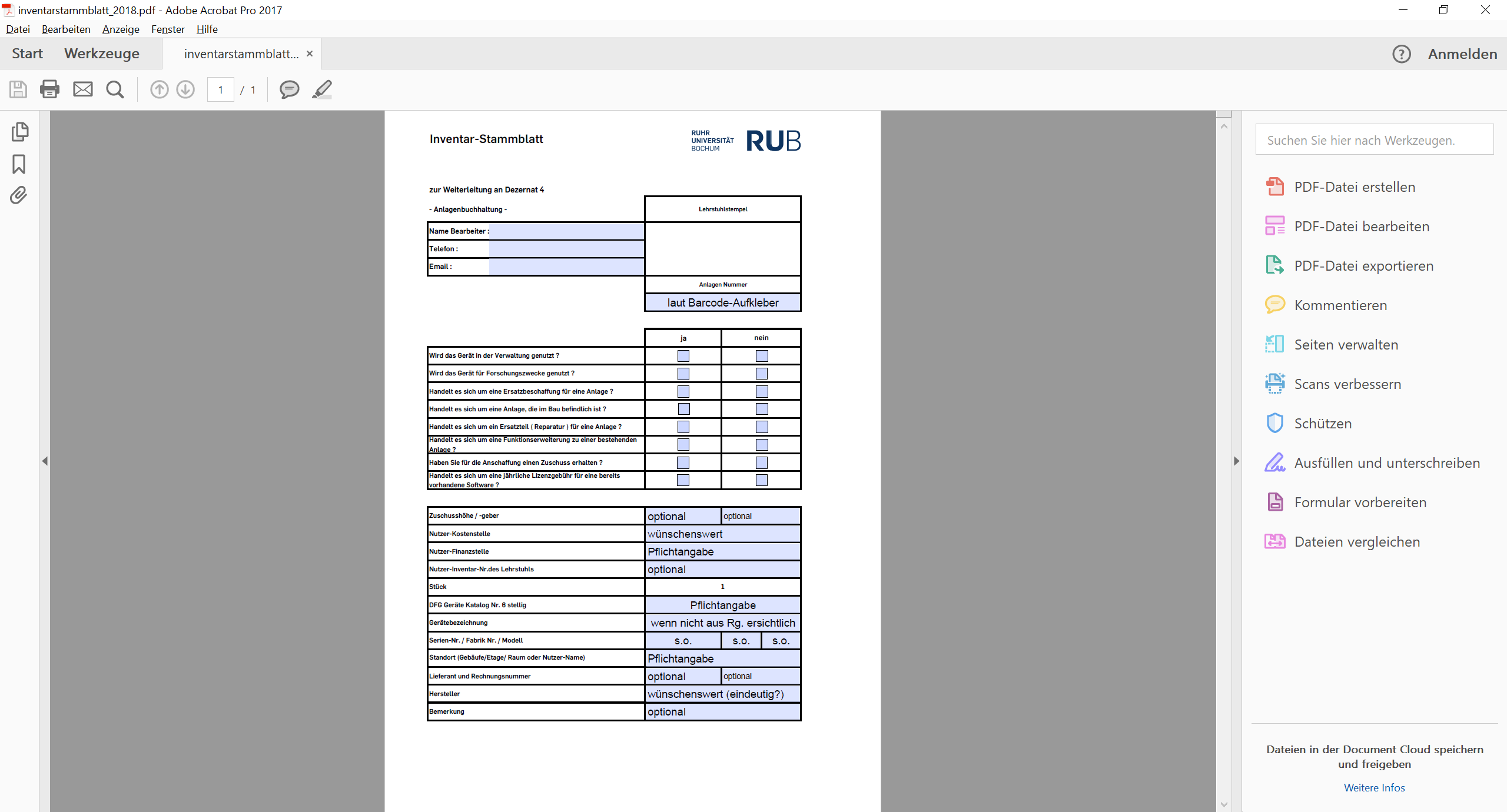 Pflichtangaben
Zu allen Fragen rund um Investitionen und Anlagevermögen berät Sie das Team der Anlagenbuchhaltung gerne.
Bearbeitung von Eingangsrechnungen [Sonderfall]
Anlagevermögen – Exkurs Änderungsmeldungen
Abgabe eines Anlagegutes an eine  andere Finanzstelle
Sofern z.B. ein Gerät „entbehrlich“ aber dennoch voll funktionsfähig ist
Angabe der empfangenen Kostenstelle / Nutzer-Finanzstelle erforderlich
Mitteilung an Anlagenbuchhaltung zwecks Umbuchung
Verschrottung / Verlust eines Anlagegutes [„Absetzung“]
Anlagegut wird nicht mehr benötigt und soll verschrottet werden
Anlagegut ist defekt oder nicht reparabel
Anlagegut ist technisch überholt und kommt nicht mehr zum Einsatz
Anlagegut ist nicht mehr vorhanden (Diebstahl, Verlust) => Diebstahlanzeige
Link: Absetzungsantrag
Hinweis: Wenn die Anschaffung aus Drittmitteln finanziert wurde, dann muss vorher vom Antragsteller die Bestimmung des Geldgebers geprüft werden.
Bearbeitung von Eingangsrechnungen [Sonderfall]
Sonstiges
Mitgliedschaften
Begründung der dienstlichen Notwendigkeit bei jeder Rechnung beifügen

Bewirtung
	steuerliche Zusatzangaben: Teilnehmernamen und Anlass der Bewirtung 
	Lesen Sie hierzu unbedingt auch die „Richtlinie zur Erstattung von Bewirtungskosten/ Repräsentationsausgaben“
	Link: Bewirtungsrichtlinie

Splittbuchung bei Mischfinanzierung (also min. zwei Finanzstellen)
	einen Kontierungsbelege pro Finanzstelle anfertigen
	eine Rechnungskopie je Kontierungsbeleg
Bitte immer gemeinsam einreichen und nicht getrennt.
Ausgangsrechnungen - Basisprozess
Basisprozess
Ausgangsrechnung erstellen
Bei externen Rechnungsempfängern:
Kopie der Rechnung an die Debitorenbuchhaltung1, mit Vorkontierung:            Finanzstelle, Sachkonto, sachliche und rechnerische Richtigkeit
Original der Rechnung kuvertiert bitte ebenfalls an Debitorenbuchhaltung1, zwecks Prüfung und Versand an Rechnungsempfänger.
       1 das Sachgebiet Drittmittel (z.B. bei Mittelabrufe) oder die Steuerabteilung (z.B. bei Teilnehmerbeiträge)
Bei internen Rechnungsempfängern:
	Original bitte per Hauspost direkt an den Rechnungsempfänger schicken.
	Der Rechnungsempfänger leitet die Rechnung mit ausgefülltem Kontierungsbeleg an die Hauptbuchhaltung weiter.
Details und Hinweise zur Rechnungsstellung finden Sie im Service Portal:
Link: Hinweise zur Rechnungsstellung
Ausgangsrechnungen
Details
Zur Erstellung von Ausgangsrechnungen (extern, intern und Gutschriften) steht Ihnen ein Muster-Vordruck mit Kommentierungen und Auswahlboxen zur Verfügung.     Link: Formular Ausgangsrechnung (Excel)
Bitte verwenden Sie folgende Rechnungsnummernsyntax (Trennung der Elemente mit Bindestrich)
1. zweistelliger Alphacode (optional, nur bei Bedarf)
2. aktuelles Jahr (4-stellig)
3. eigene fünfstellige, fortlaufende Nummer
4. Finanzstelle
Währung: ausschließlich Euro
Bankverbindung auswählen, abhängig von Finanzstelle, der das Geld gutgeschrieben werden soll
Fragen zu steuerlichen Themen richten Sie bitte direkt an die Steuerabteilung.
Korrekturen und Umbuchungen
Stornierung einer Ausgangsrechnung
Für die Stornierung einer gebuchten Ausgangsrechnung verwenden Sie bitte folgendes Formular: Stornoformular 
Bei allen Fragen zu Ausgangsrechnungen unterstützt Sie natürlich auch gerne das Team der Debitorenbuchhaltung. Die Ansprechpartner finden Sie hier: Debitorenbuchhaltung
Informationen und Formulare zu Umbuchungen von
Ausgaben oder Einnahmen (Finanzstelle an Finanzstelle)
Personalausgaben (Bitte immer über das Dezernat 3 beantragen.1) finden Sie im Service Portal, Link: Umbuchungen
1Ausnahme: Korrekturen von dezentralen Budgets bitte direkt an die Hauptbuchhaltung schicken!
Umbuchungen
Sollten Sie Fragen zum Thema Umbuchungen haben, unterstützt Sie gerne das Team der Hauptbuchhaltung.
Zahlungsverkehr
Barauszahlungen
Neben dem zentralen bargeldlosen Zahlungsverkehr über die Bankbuchhaltung sind auch Barauszahlungen nach Rücksprache möglich. Die Barauszahlung bietet sich in bestimmten Fällen an, etwa für Auszahlungen an internationale Studierende und Stipendiat*innen. 

Grundsätzlich läuft die Barauszahlung über den regulären Weg der Rechnungsbearbei-tung. In diesem Fall senden Sie bitte eine Auszahlungsanordnung statt einer Eingangsrechnung an die Kreditorenbuchhaltung.

Eine Barauszahlung ist ausschließlich in der Sparkasse Unicenter möglich. Steht das Geld hier bereit, meldet sich die Bankbuchhaltung bei Ihnen.

Fragen zur Barauszahlung richten Sie gerne an barkasse@uv.rub.de
Zahlungsverkehr
Zahlungen ins Ausland
Bei Auslandsüberweisungen beachten Sie bitte einige Besonderheiten. Falsche oder unvollständige Zahlungsaufträge können zu Missverständnissen, Zusatzaufwand und -kosten führen. 

​Grundsätzlich reichen Sie wie gewohnt die vorkontierte Eingangsrechnung an die Kreditorenbuchhaltung weiter. 

Notwendige Angaben für den Zahlungsauftrag im Außenwirtschaftsverkehr

Der/Die Zahlungsempfänger*in muss immer der/die Kontoinhaber*in sein. Bitte immer genaue Bezeichnungen ohne Abkürzungen angeben, sollte der/die eigentliche Zahlungsempfänger*in von der/dem Kontoinhaber*in abweichen, geben Sie diese*n bitte nur im Verwendungszweck an. 
Privatadresse Zahlungsempfänger*in (Kontoinhaber*in)
Wenn möglich, immer IBAN bzw. SWIFT-BIC Code und Name sowie Adresse der Bank oder Kontonummer und SWIFT-BIC Code und Name sowie Adresse der Bank und/oder Branch Name / Branch Code der Bank angeben.
Zahlungsverkehr
Allgemeines und Kontakt
Weitere Hinweise zu Bankgebühren, Fremdwährungen und weiteren Besonderheiten finden Sie im Serviceportal unter: Zahlungsverkehr

Rückfragen zu Bankverbindungen und -transaktionen oder zur Zahlungsausführung richten Sie bitte an bank@uv.rub.de  
Fragen zu Auslandsüberweisungen richten Sie bitte an auslandsüberweiseung@uv.rub.de
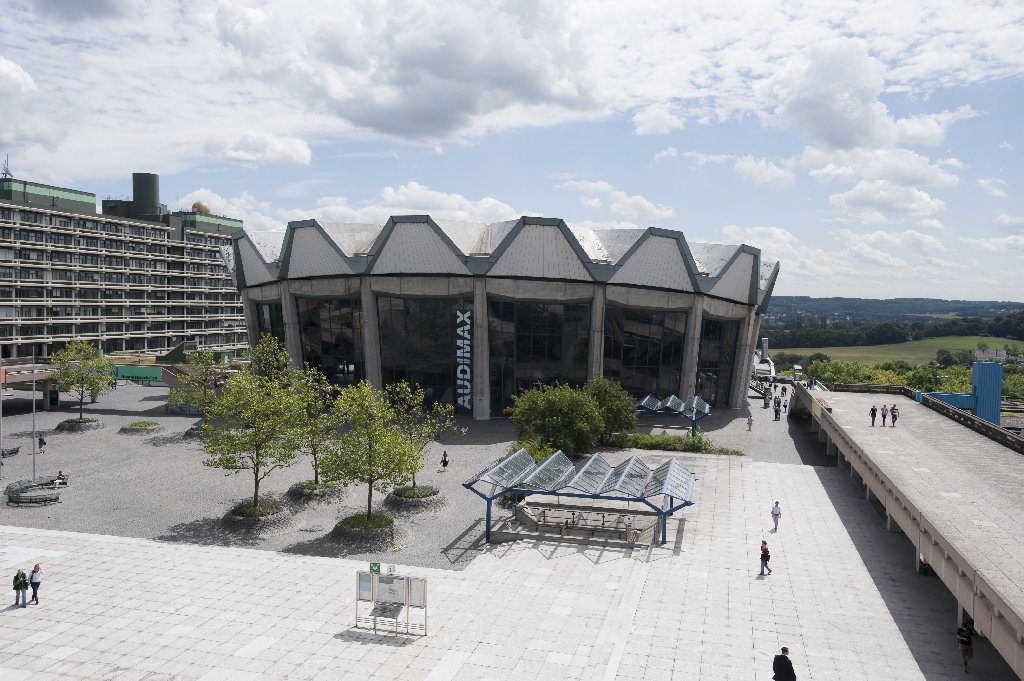 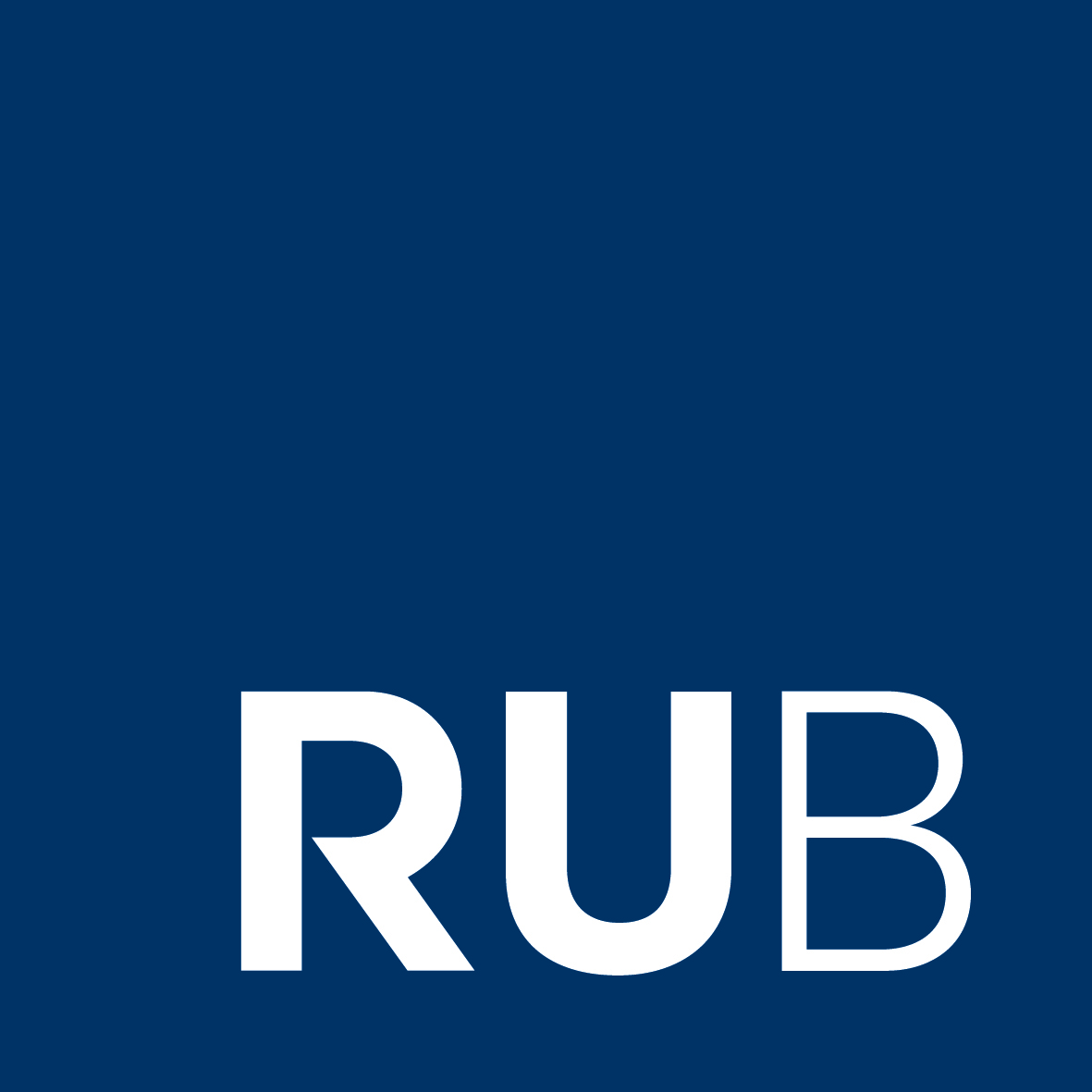 Dezernat 1
Dr. Birgit Felten
Vielen Dank für Ihre Aufmerksamkeit!
Dr. Birgit Felten		Leitung Finanz- und Rechnungswesen
Sabine Heide-Pelzer	Leitung Anlagenbuchhaltung
Beate Kornatz		Leitung Hauptbuchhaltung
Liane Lange		Leitung Debitorenbuchhaltung
Christoph Rittinghaus	Leitung Kreditorenbuchhaltung
Annika Sternhoff		Leitung Bankbuchhaltung